Hälsoenkätundersökning 2017/2018
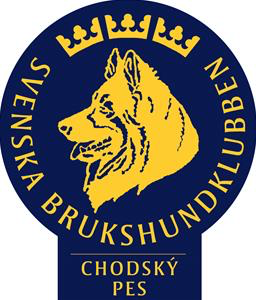 - Svenska Chodský pesklubben genom sektorn för avel- och hälsa
Syfte
att kartlägga eventuella hälsoproblem hos den svenska populationen av rasen Chodský pes. 

att använda resultatet för att revidera Svenska Chodský pesklubbens RAS då populationen har ökat väsentligt sedan 2015-04-01.

Praxis att genomföra hälsoundersökningar
Metod
Undersökningen har genomförts genom att en länk till en webbaserad hälsoenkät distribuerats via e-post
Registerutdrag från SKK över e-postadresser på registrerade ägare till en hund av rasen Chodský pes
Avstämning har även gjorts mot rasklubbens medlemsregister för att säkerställa att så många som möjligt skulle få hälsoenkäten
Hälsoenkäten har även funnits som länk på rasklubbens hemsida
Hälsoenkäten har även publicerats i sociala medier
Genomförande
Hälsoenkäten har utarbetats av sektorn för avel och hälsa
Inspiration har tagits från andra rasklubbars hälsoenkäter samt SKK förslag på frågor
Främst har frågor om hälsa ingått men även exteriör och allmänt
Totalt 69 frågor
Utskick i december 2017
Sista svarsdatum 2018-01-31
193 registrerade Chodský pes vid tid för utskicket
66 svar ger data från 34,2 % av den svenska populationen, vilket är något lågt för att dra generella slutsatser. Tendenser kan noteras men med försiktighet.
Några digram
Några diagram
Några diagram
Några diagram
Slutsats
Då undersökningen enbart speglar 34,2 % av den svenska populationen ska generella slutsatser dras med försiktighet. Av hundägarna i studien upplever 2 av 3 att hunden blir intensiv i hundmöten, något som återspeglar rasens särprägel som intensiv, nyfiken och lekfull. Något som saknar värdemätning är om ägaren bedömer att intensiteten beror på osäkerhet, rädsla eller aggressivitet. Flertalet ägare har valt rasen för att de vill vara aktiva inom bruks, tävlingslydnad och Nose Work. 
Det finns ett par observandum som ska framföras med försiktighet såsom att sex hanhundar av de 30 ingående i studien är kryptorchida, vilket motsvarar 20 %. Samtidigt upplever sex tikägare att deras hund är påverkad av skendräktighet, vilket motsvarar 16,7 %. Åtta hundar rapporterats ha eller har haft problem med klåda, vilket motsvarar 12,1 % av de ingående i studien. Ett flertal anger att hunden har haft magproblem men att problemet enbart varit tillfällig magsjuka eller att hunden svalt något olämpligt. 
Särskilt glädjande är att vi, utifrån det begränsade redovisade underlaget, har en frisk ras och där HD statistiken visar på en positiv trend.
Sektorns för avel och hälsa har även noterat några förbättringsförslag till kommande hälsoenkätundersökning.
Extra glädjande…
… när 62 hundägare tycker att hunden uppfyller de förväntningar de hade när de köpte den och att hela 64 hundägare kan tänka sig att köpa samma hundras igen.
SLUT